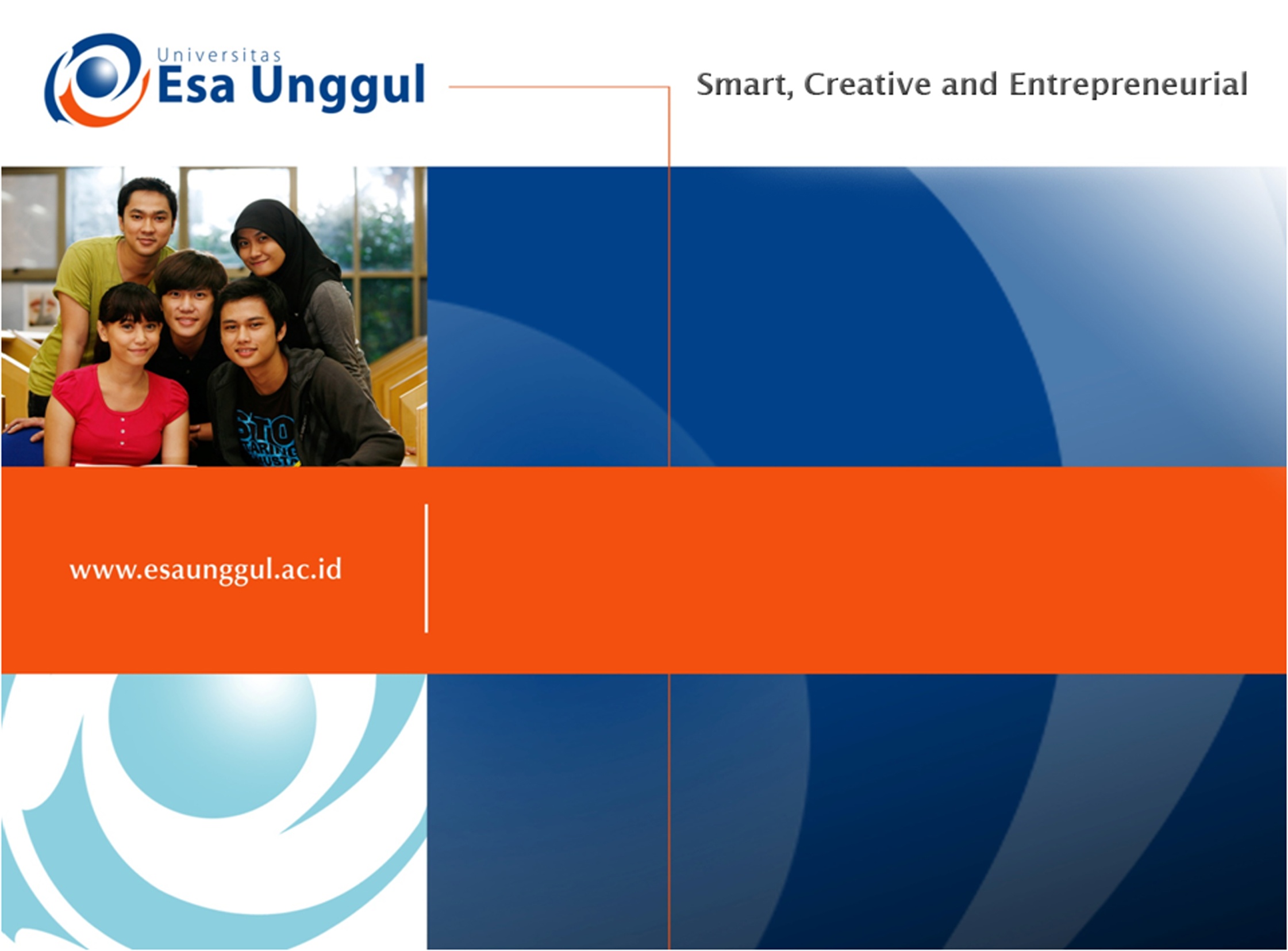 ENGLISH PHONETICS AND PHONOLOGY
SESSION 11
RIKA MUTIARA, S.Pd., M.Hum.
PENDIDIKAN BAHASA INGGRIS, FKIP
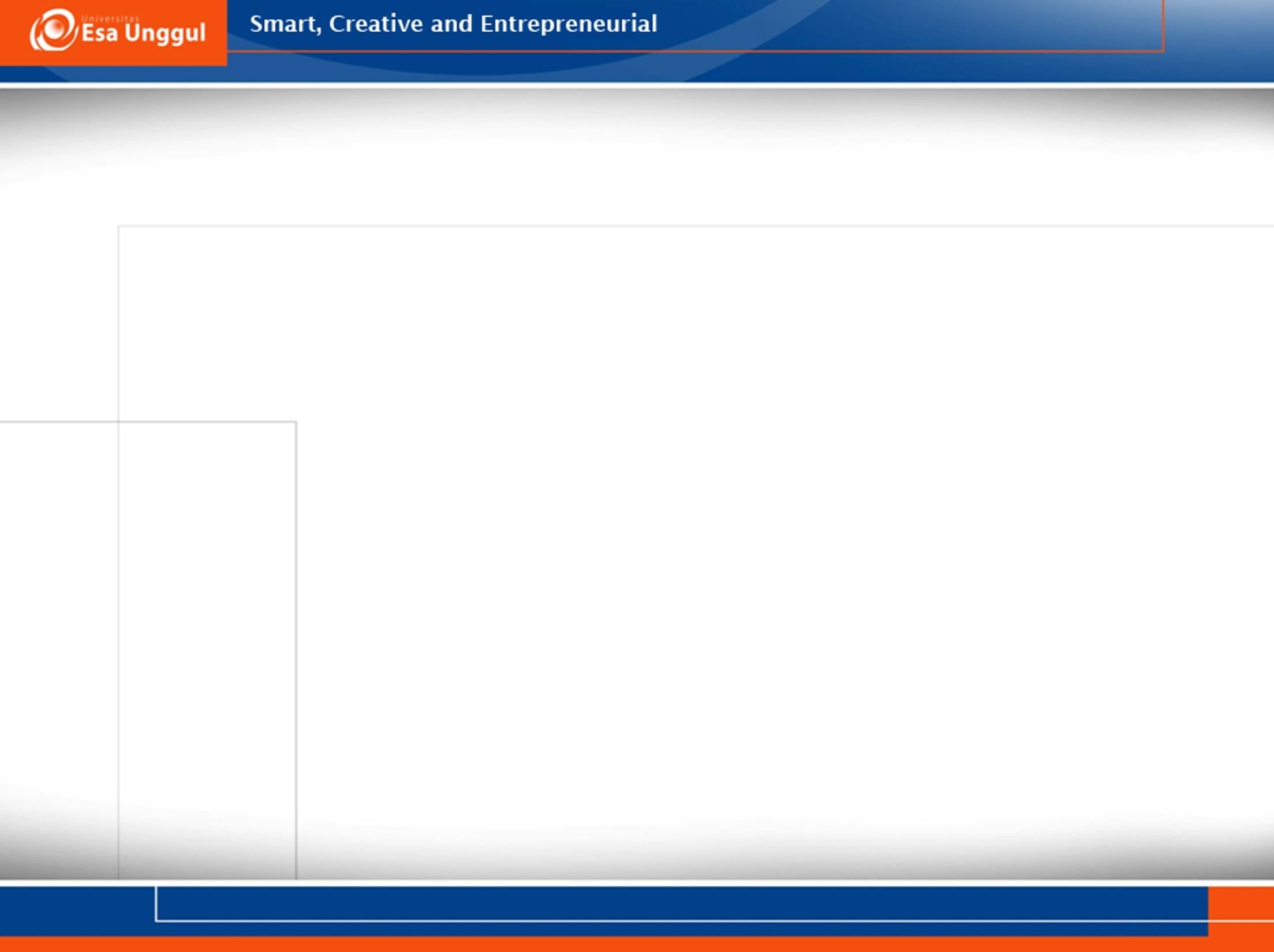 Learning Outcomes
Students are able to analyze stress in complex words.
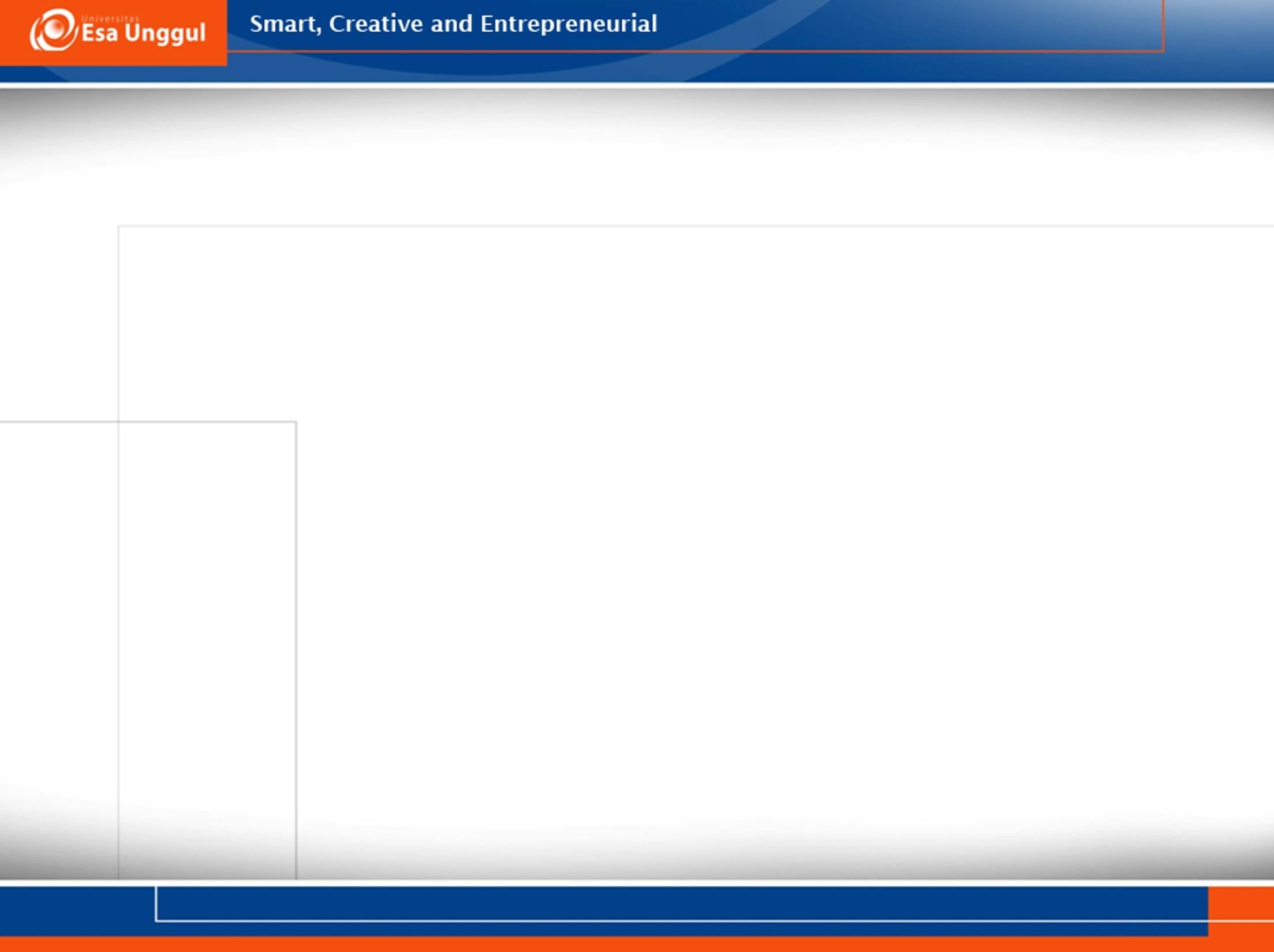 What are complex words?
Words which are made from a basic stem word with the addition of an affix (prefixes and suffixes). 
Compound words which are made of two (or occasionally more) independent English words 
	ice cream 		armchair
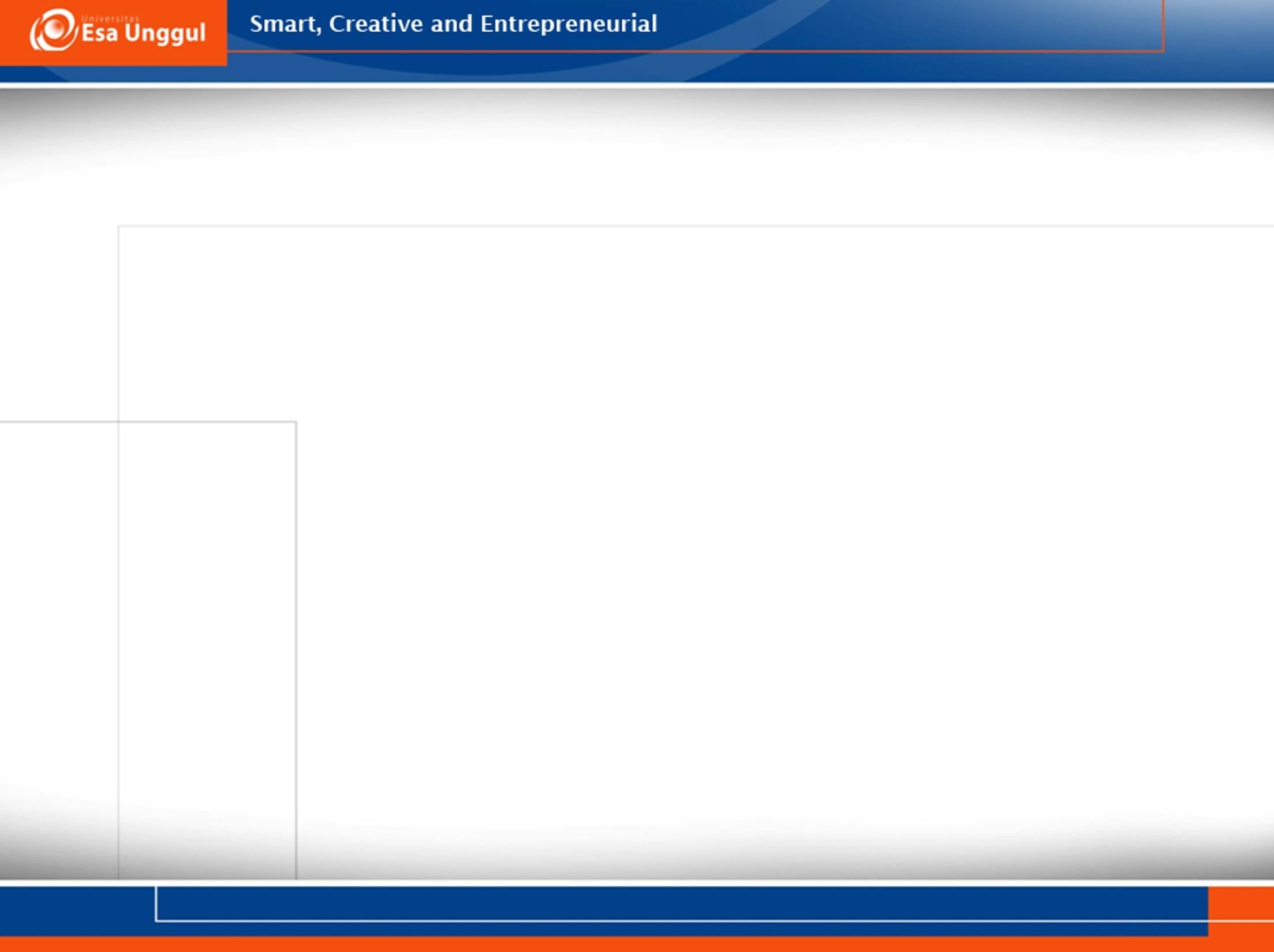 Affixes
The affix itself receives the primary stress.
		semicircle 		personality
The word is stressed just as if the affix was not there. 
		pleasant  		unpleasant 
		market		marketing
The stress remains on the stem, not the affix, but it is shifted to a different syllable 
		magnet 		magnetic
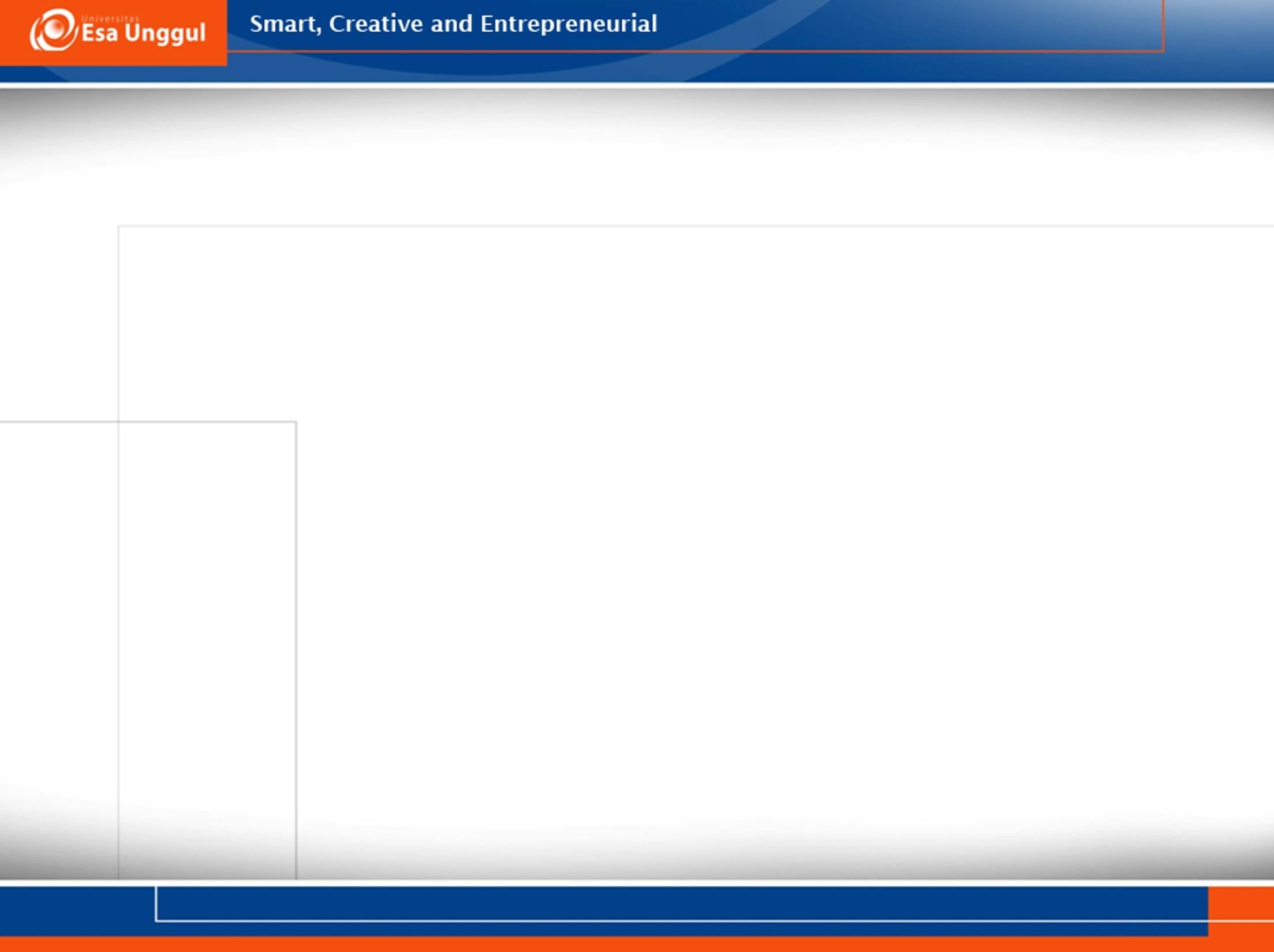 Affixes
The most common, the primary stress is on the 1st syllable of the suffix. If the stem consists of more than 1 syllable, there will be a secondary stress on 1 of the syllables of the stem. This cannot fall on the last syllable of the stem. If necessary. It is moved to earlier syllable 
	japan 		japanese
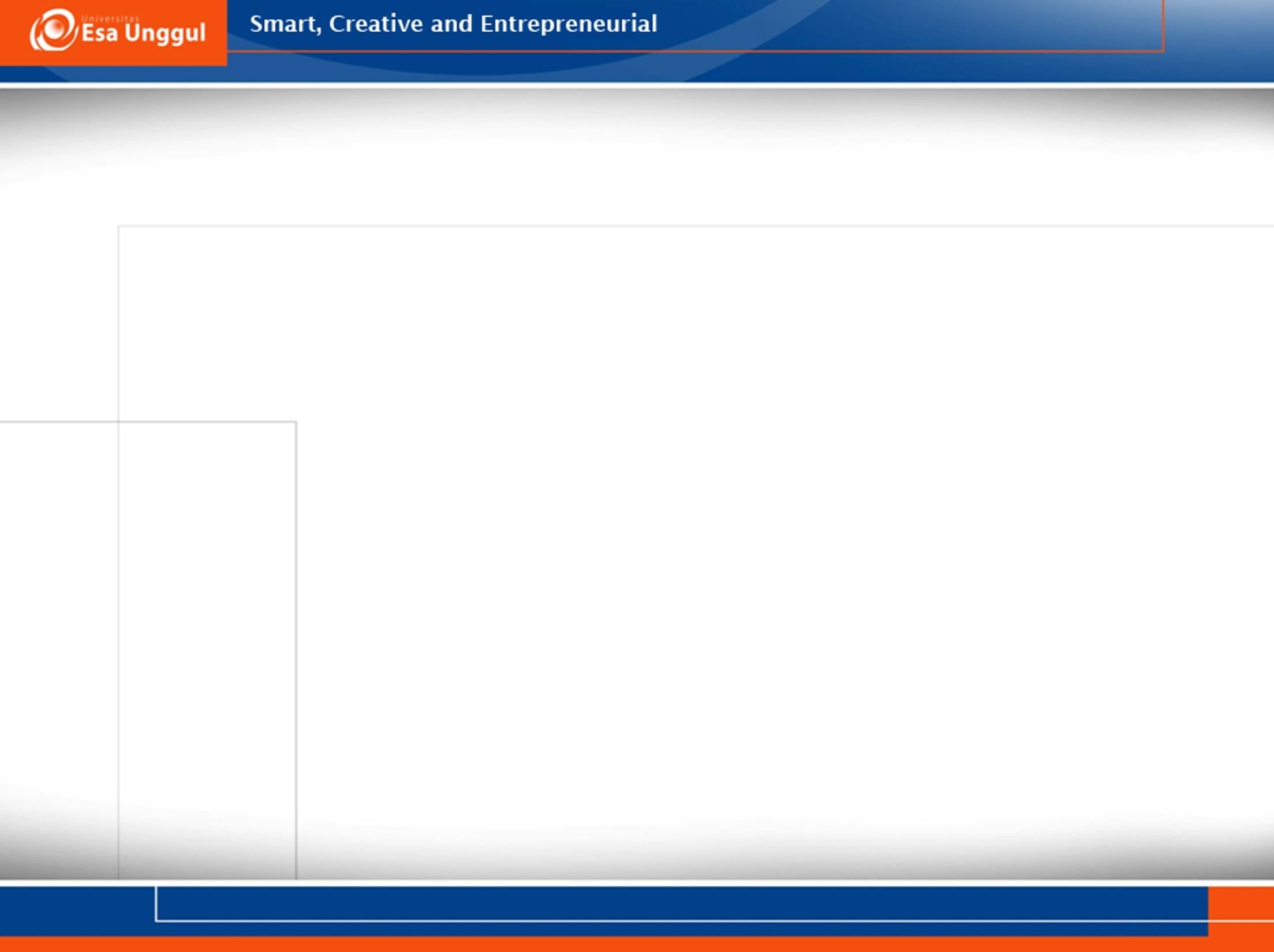 Suffixes that do not affect stress placement (Adjective)
-able 	comfort		comfortable
-age	anchor 		anchorage
-al		refuse			refusal 
-en		wide			widen
-ful		wonder		wonderful 
-ing		amaze		amazing 
-ish		devil			devilish
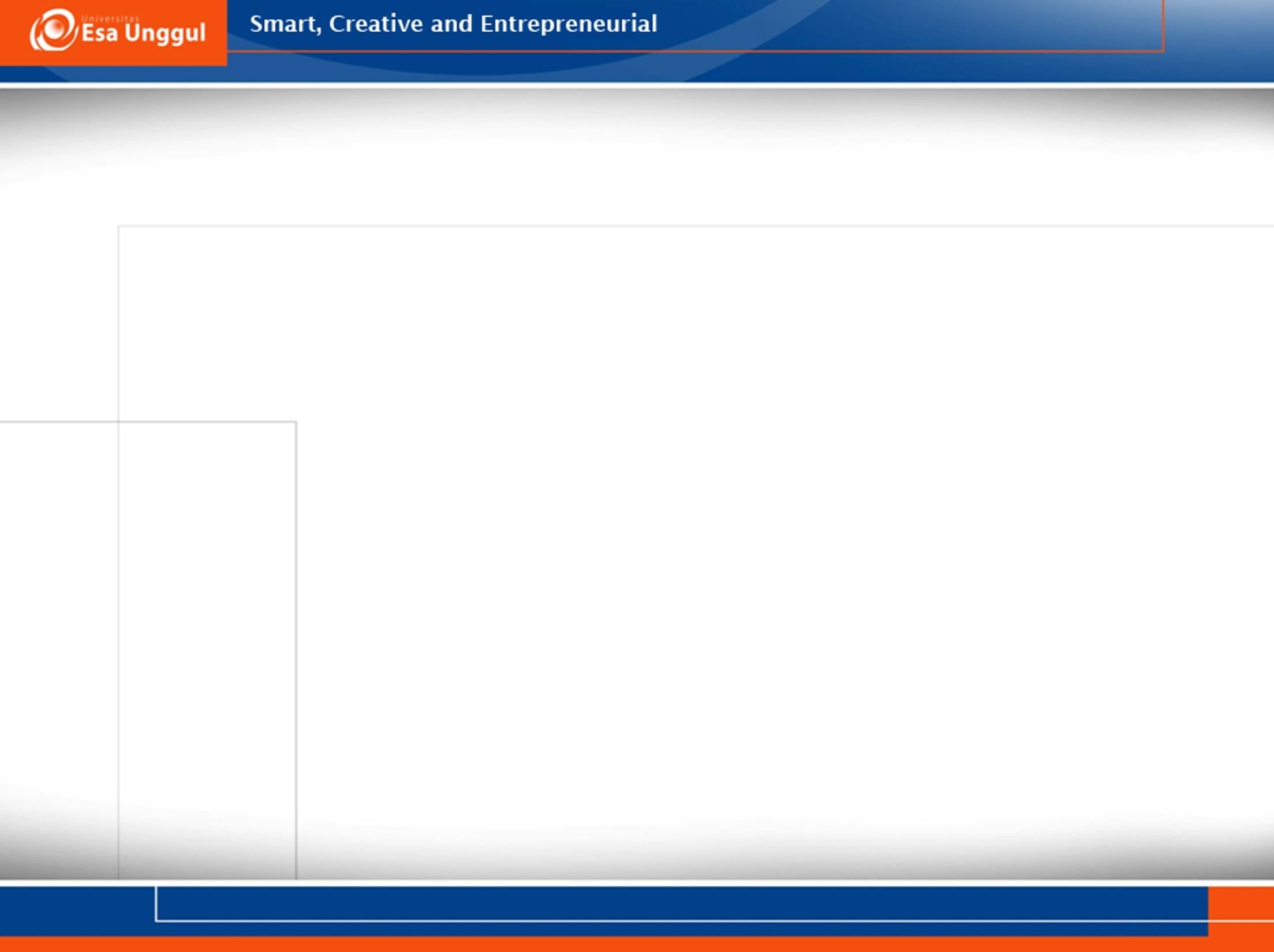 Suffixes that do not affect stress placement
-like		bird		birdlike
-less		power		powerless
-ly		hurried	hurriedly
-ment	punish		punishment
-ness	yellow		yellowness
-ous		poison		poisonous
-fy		glory		glorify
-wise	other		otherwise
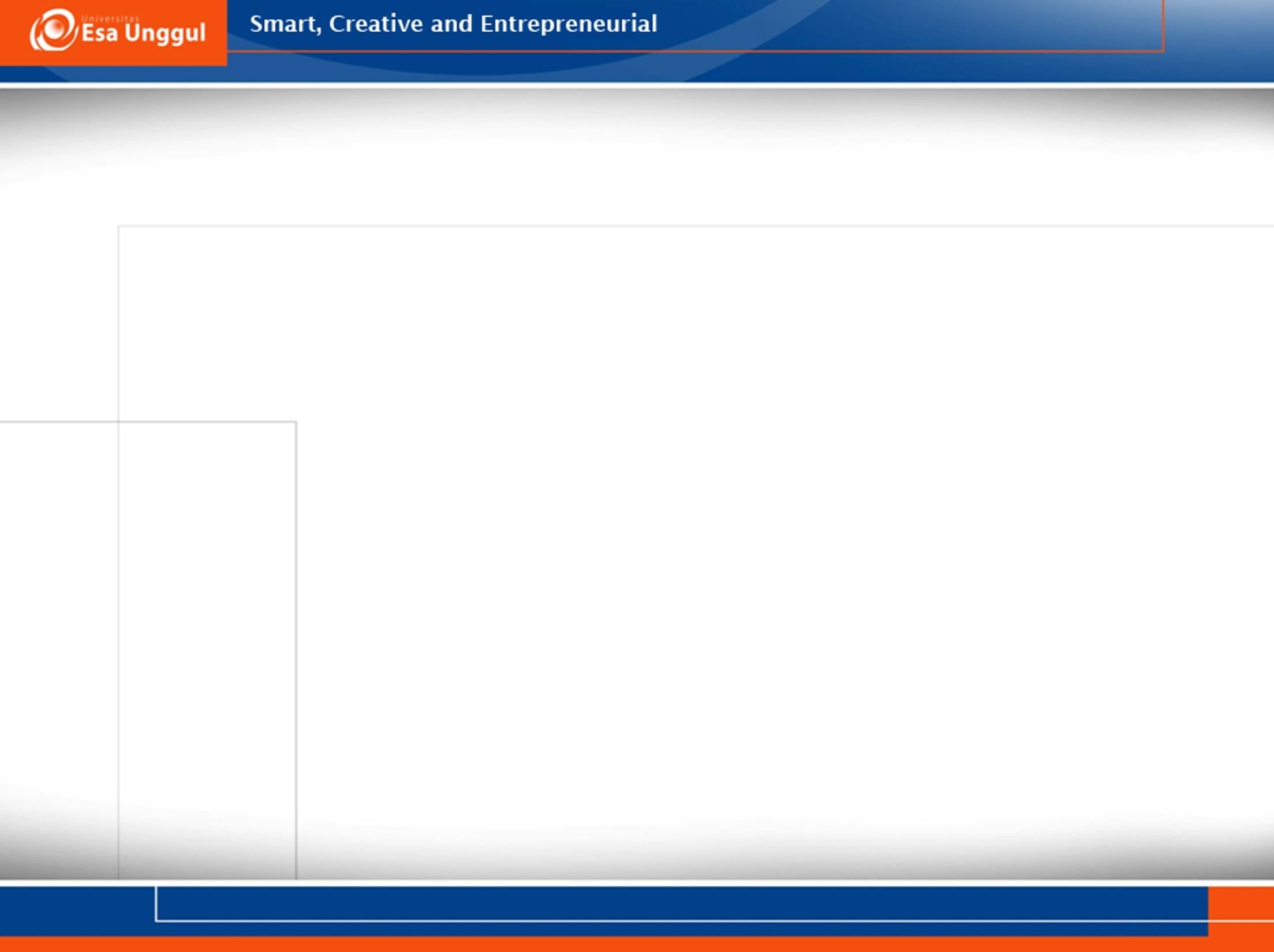 The suffixes
In single-syllable stem, the stress is almost always placed on the stem. 
When the stem has 2 syllables, the stress is sometimes on the first and sometimes on the second syllable of the stem. If the final syllable of the stem contains a long vowel or diphthong, or it ends with more than one consonant, that syllable receives the stress. 
		importance
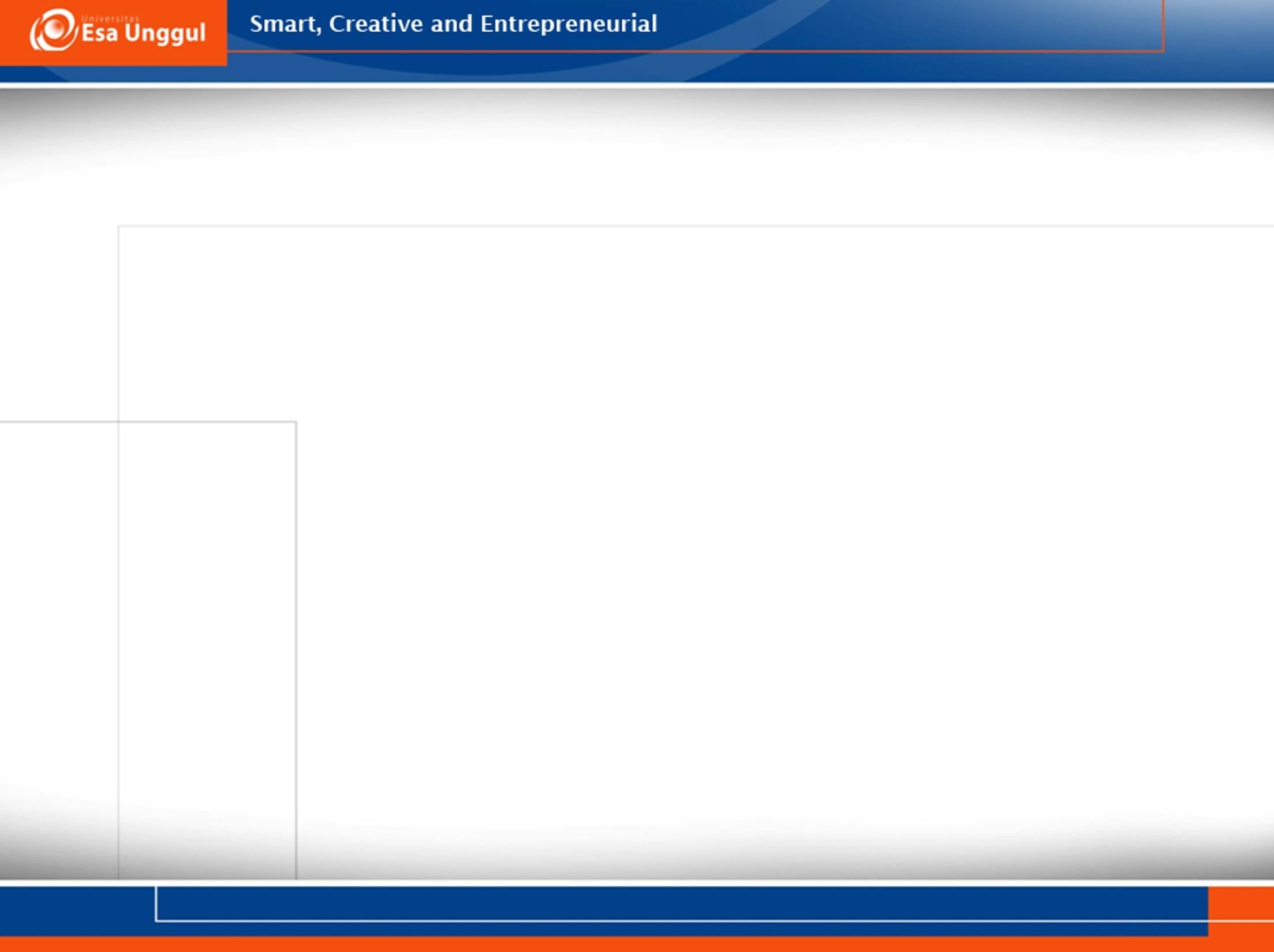 Prefixes
Stress in words with prefixes is governed by the same rules as those for words without prefixes.
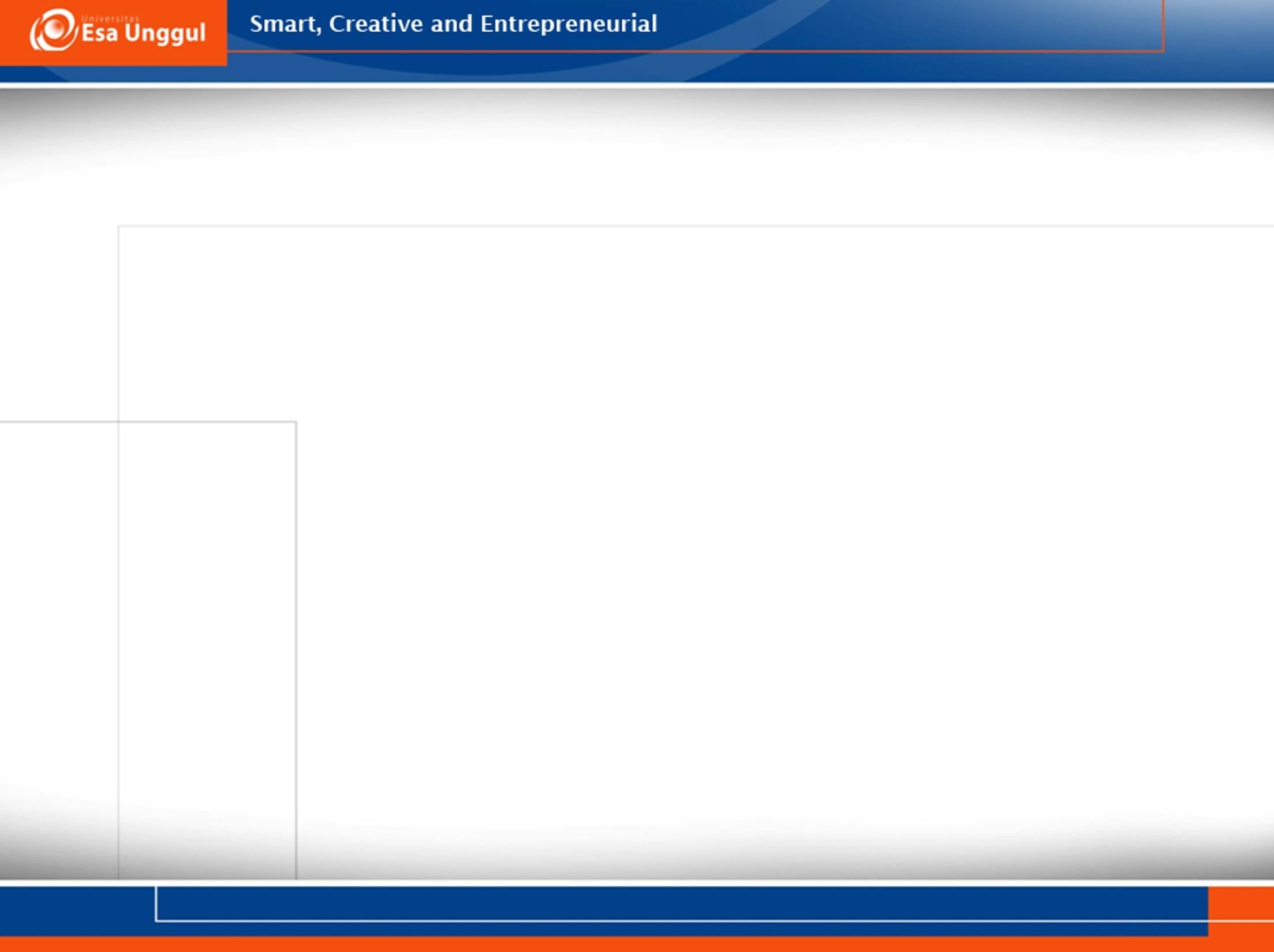 Compound words
The most type of compound is the one with contains 2 nouns and normally has the stress on the 1st element. 
  typewriter		sunrise		suitcase		tea-cup
Compounds with an adjectival first element and the –ed morpheme at the end have this pattern. 
   	bad-tempered		half-timbered		heavy-handed
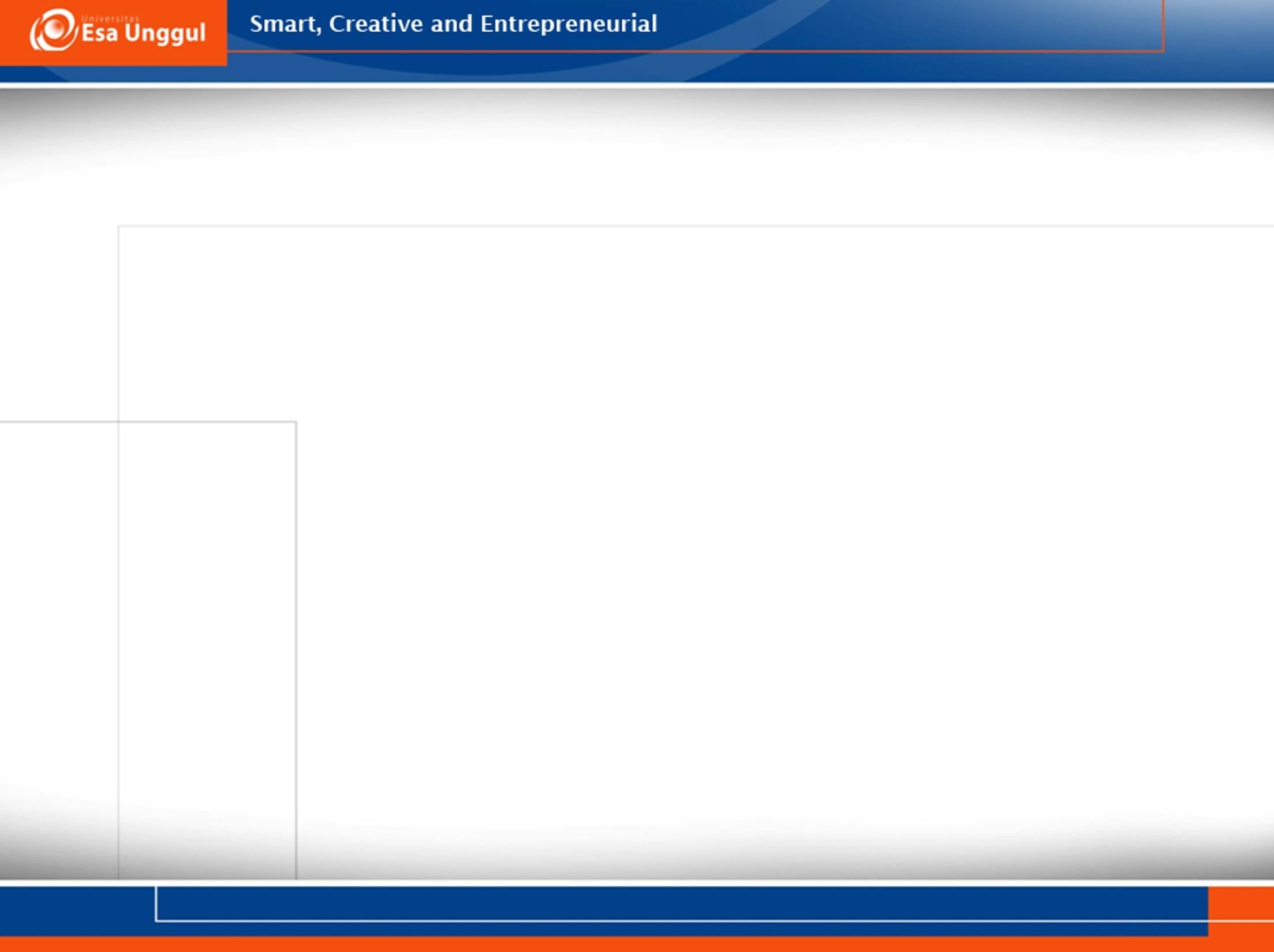 Compound words
Compounds in which the 1st element is a number in some form tend to have final stress
   head-first			north-east			down-stream
Compounds which function as verbs and have an adverbial first element take final stress
 	 down-grade		back-pedal		ill-treat
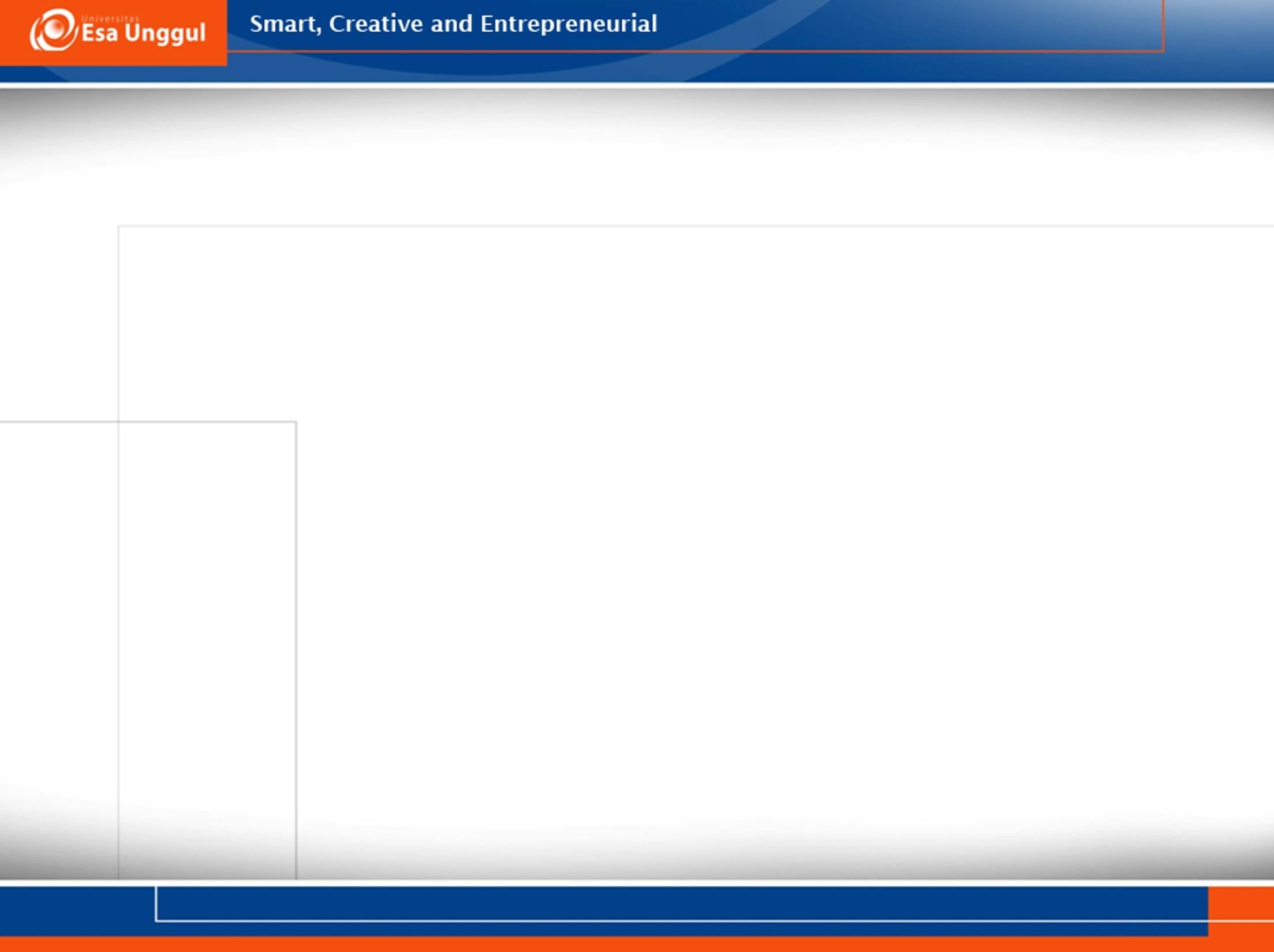 Stress Variation
Stress position may vary because of other words occurring next to the word. 
   bad-’tempered		a ‘bad-tempered ‘teacher
   half-’timbered		a ‘half-timbered ‘house
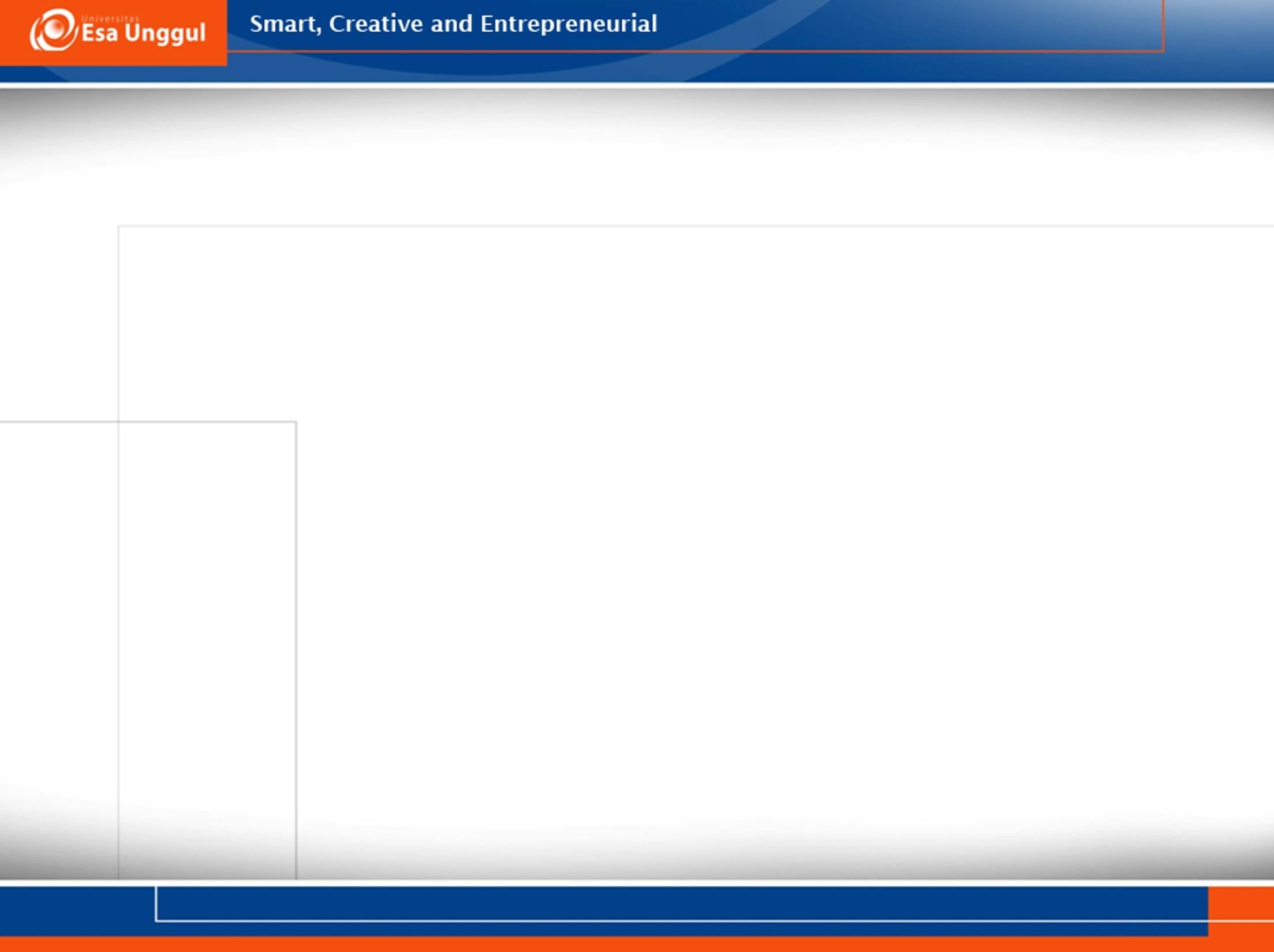 Word-class pairs
Two-syllable words with identical spelling which differ from each other in stress placement, apparently according to word class (N, V, and Adj). 
The stress will be placed on the 2nd syllable of the verb but on the 1st syllable of the N or Adj. 
	abstract (Adj, V)
	conduct (N, V)
	contract (N, V)
	import (N, V)
	insult (N, V)
	present (N, Adj , V)
	protest (N, V)